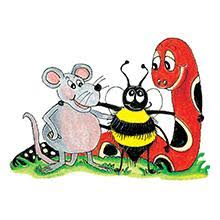 Jolly Grammar 3b-5
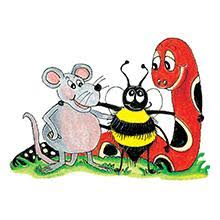 Sound
Revision
life
 high
 sty
 tied
 reply
 right
 fire
 fly
 flies
 asylum
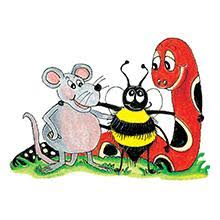 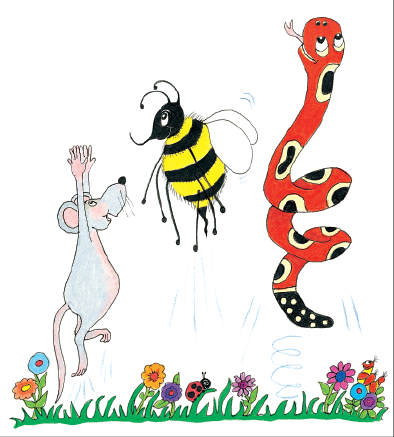 Spelling List 
Spelling  
The <i> Spelling of the /ie/ Sound
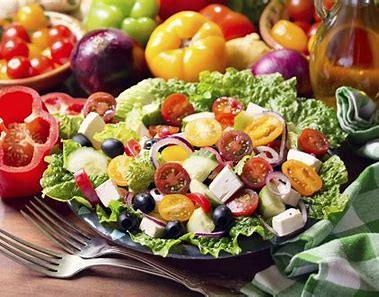 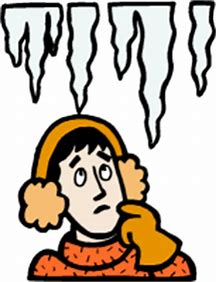 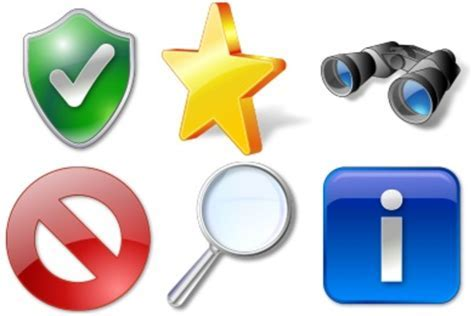 icy             icon            diet
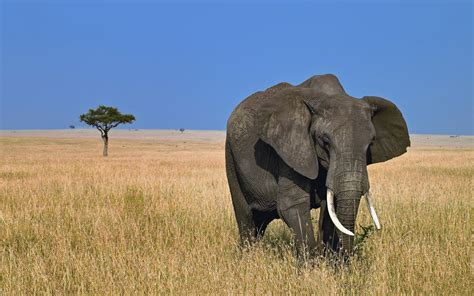 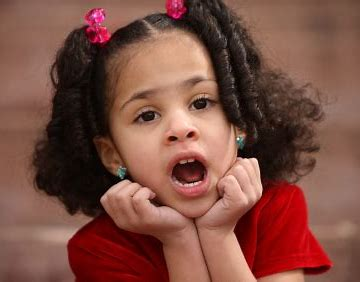 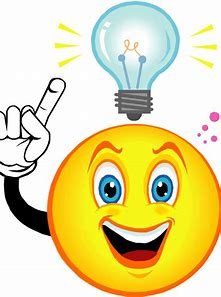 child         idea             wild
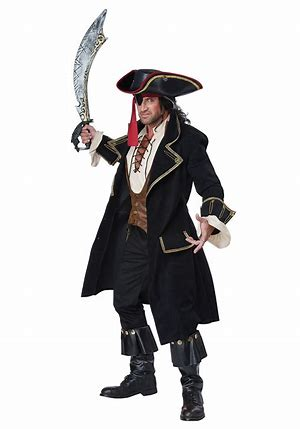 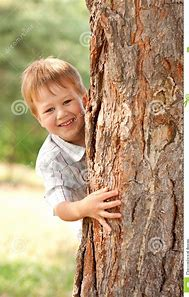 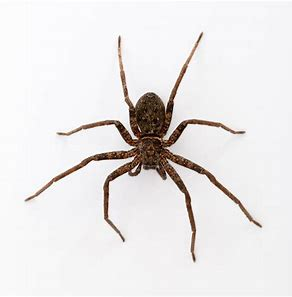 behind        spider      pirate
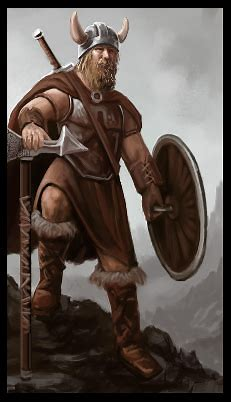 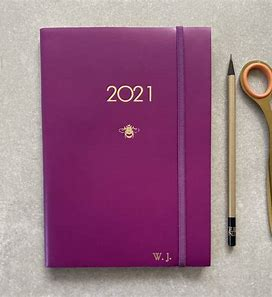 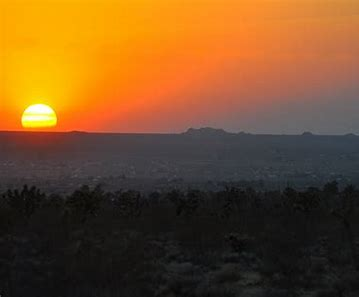 diary          Viking     horizon
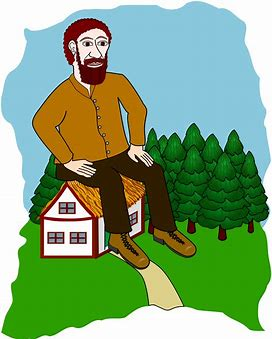 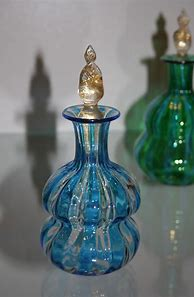 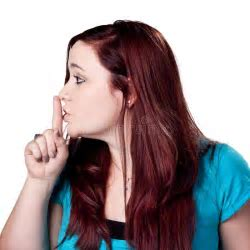 phial         quiet         gigantic
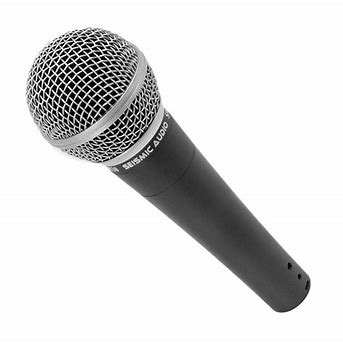 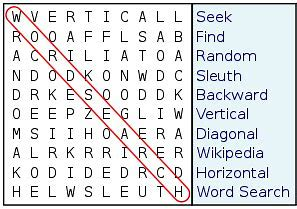 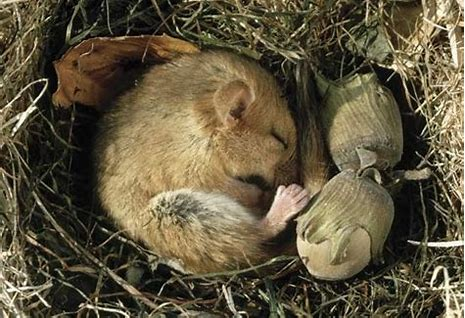 diagonal    microphone   hibernate
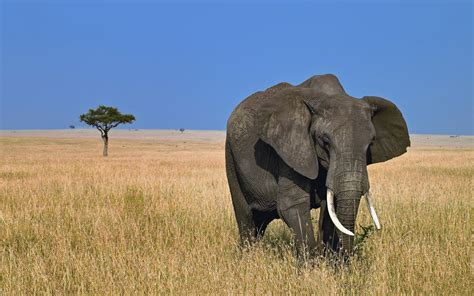 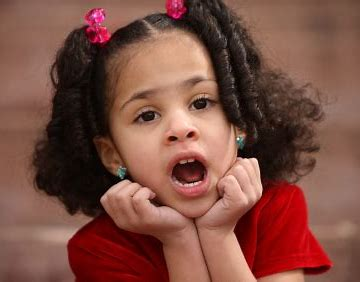 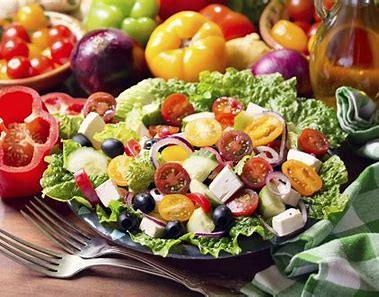 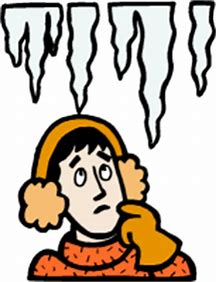 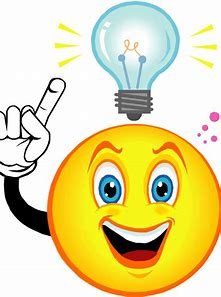 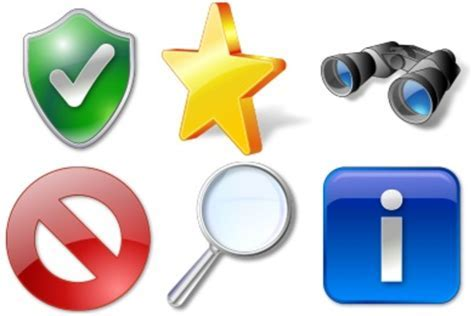 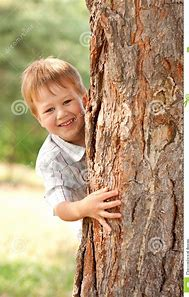 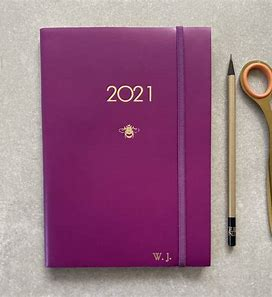 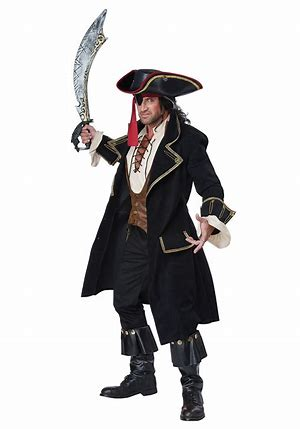 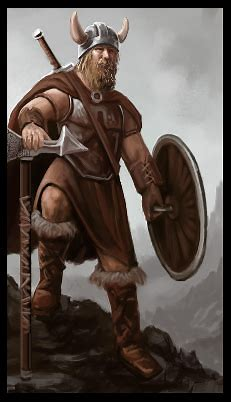 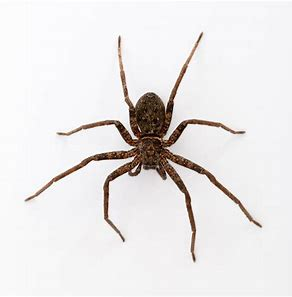 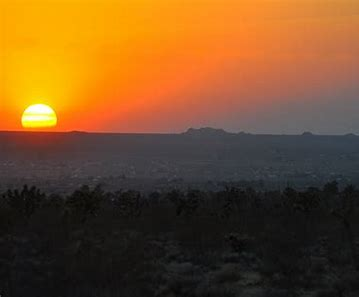 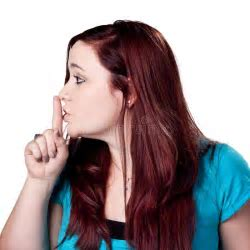 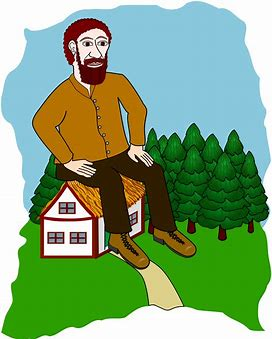 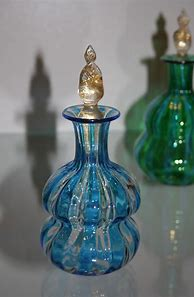 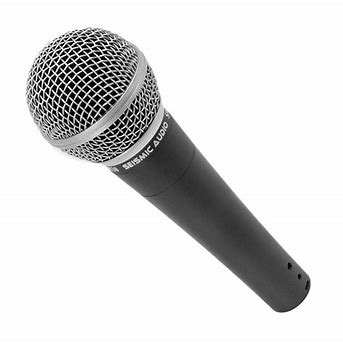 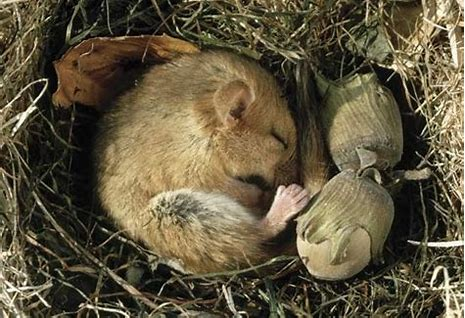 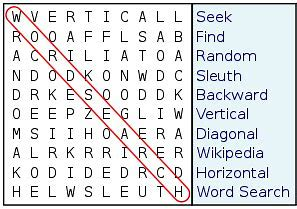 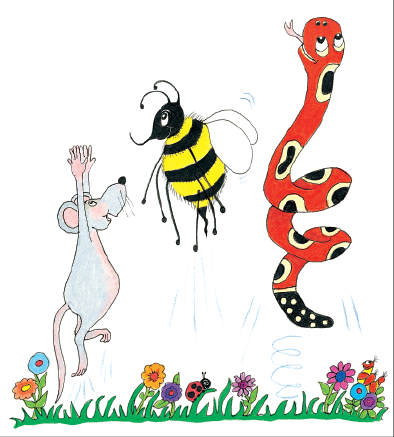 Activity page:
Find the words.
What’s missing?
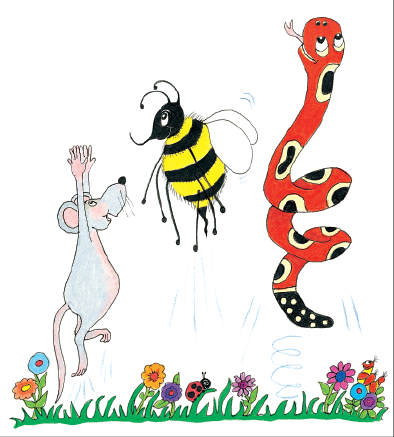 Let’s review
syllables.
final

 find

 tiger

 hijack

 microwave
final

 find

 tiger

 hijack

 microwave
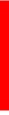 final

 find

 tiger

 hijack

 microwave
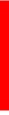 final

 find

 tiger

 hijack

 microwave
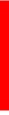 final

 find

 tiger

 hijack

 microwave
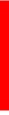 Let’s parse
sentences.
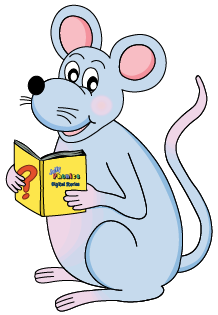 Parse these sentences.


The fiercest African lion was roaring loudly.

 

Hedgehogs hibernate in winter.
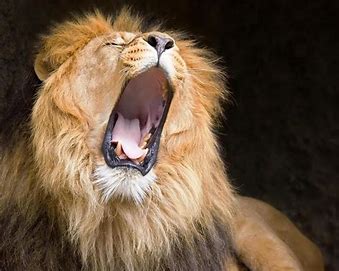 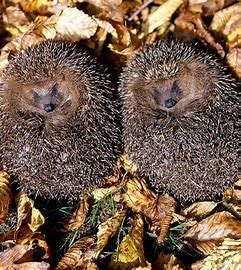 Parse these sentences.


The fiercest African lion was roaring loudly.

 

Hedgehogs hibernate in winter.
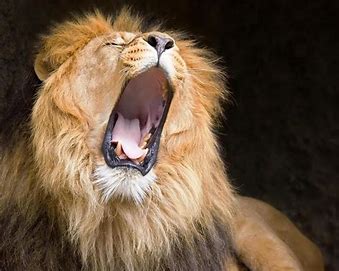 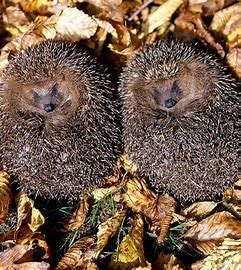 Parse these sentences.


The fiercest African lion was roaring loudly.

 

Hedgehogs hibernate in winter.
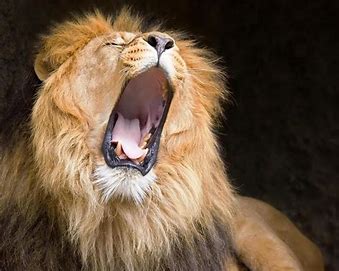 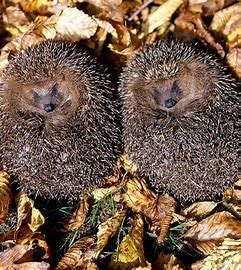 Parse these sentences.


The fiercest African lion was roaring loudly.

 

Hedgehogs hibernate in winter.
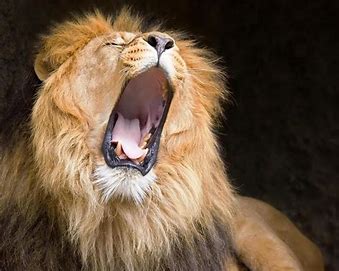 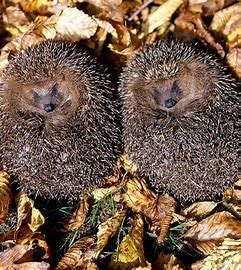 Parse these sentences.


The fiercest African lion was roaring loudly.

 

Hedgehogs hibernate in winter.
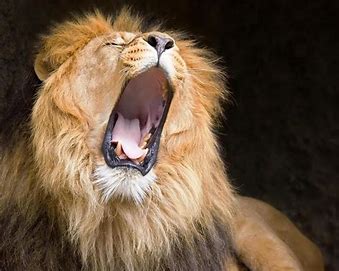 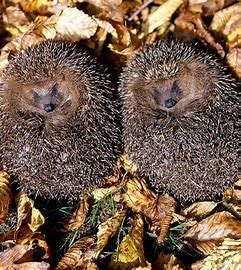 Parse these sentences.


The fiercest African lion was roaring loudly.

 

Hedgehogs hibernate in winter.
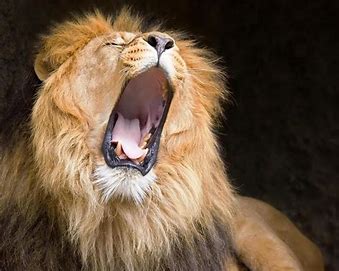 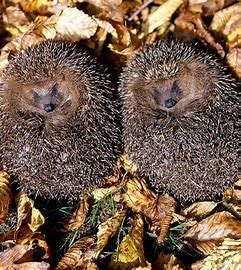 Parse these sentences.


The fiercest African lion was roaring loudly.

 

Hedgehogs hibernate in winter.
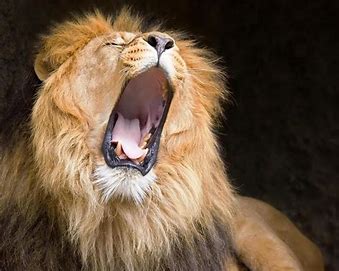 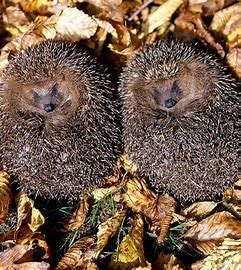 Parse these sentences.


The fiercest African lion was roaring loudly.

 

Hedgehogs hibernate in winter.
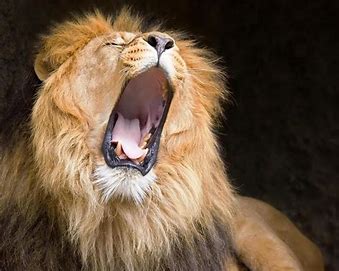 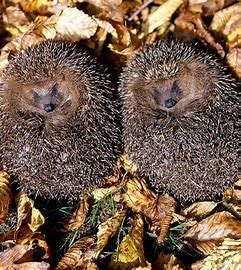 Parse these sentences.


The fiercest African lion was roaring loudly.

 

Hedgehogs hibernate in winter.
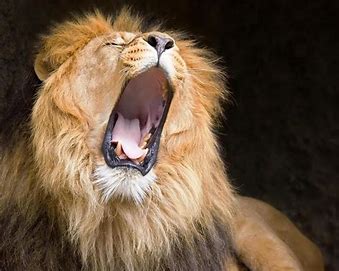 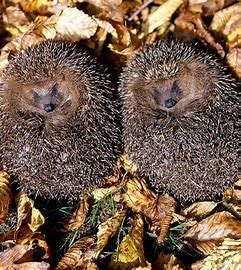 Parse these sentences.


The fiercest African lion was roaring loudly.

 

Hedgehogs hibernate in winter.
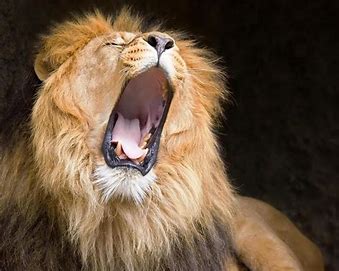 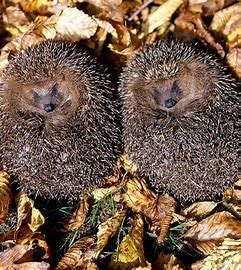 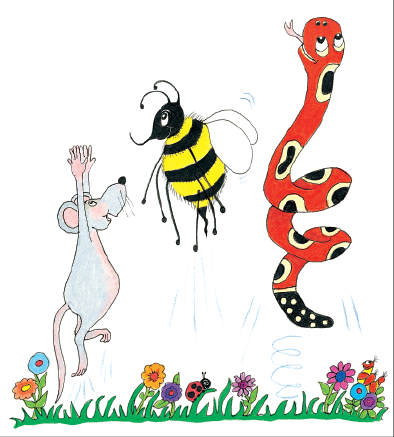 Dictation
Dictation
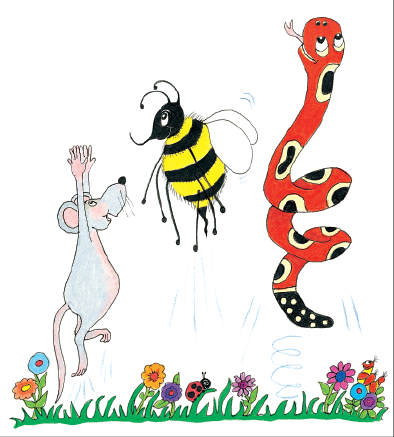 1.           


2.                                                                                                                                         


3.
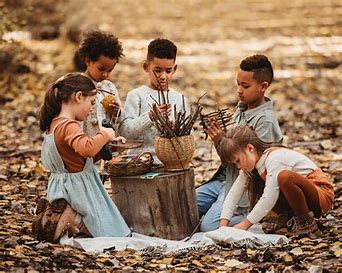 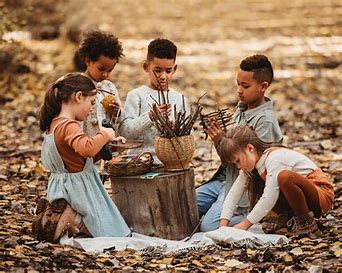 “I had a wild time,” yelled the child.
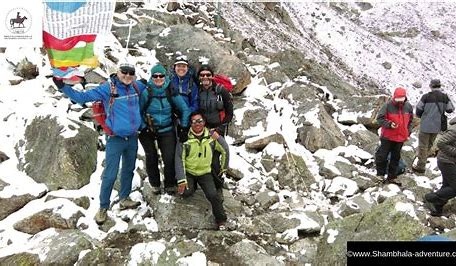 They went climbing in the Tibetan mountains.
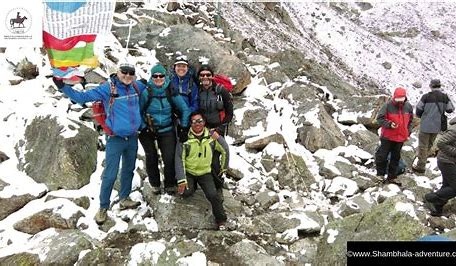 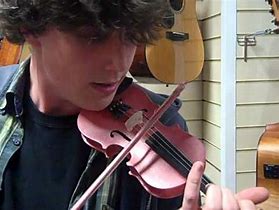 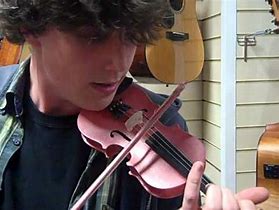 The giant was playing a violin.
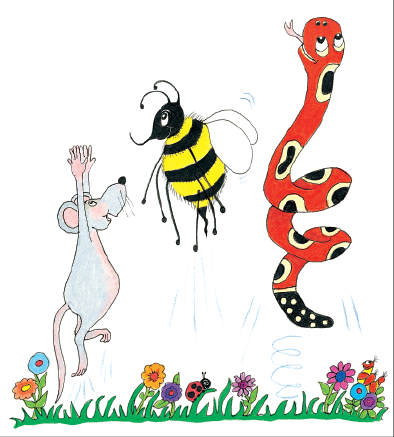 See you next time.